SISTEMA “SIAP”  INSTRUCTIVO
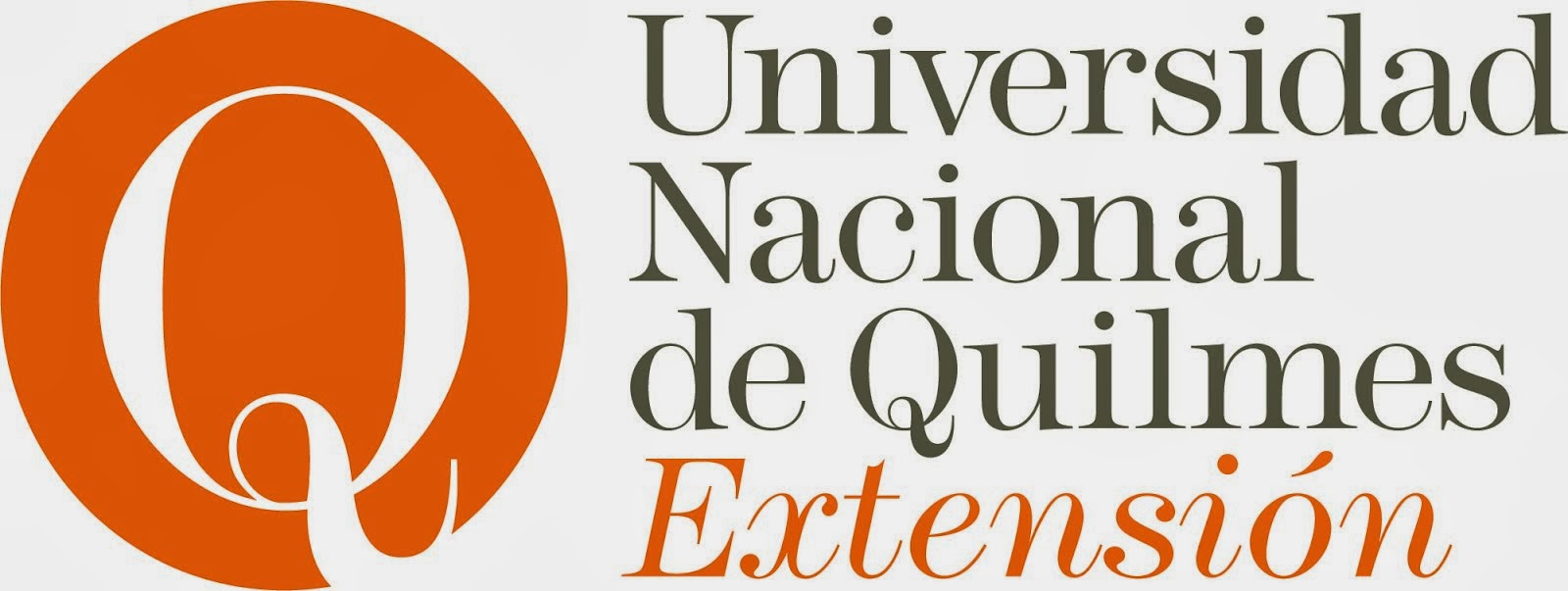 1- Ingresar a la página siapex.unq.edu.ar  
Ingresar usuario y contraseña.
USUARIO: ….@unq.edu.ar
CONTRASEÑA: ……..
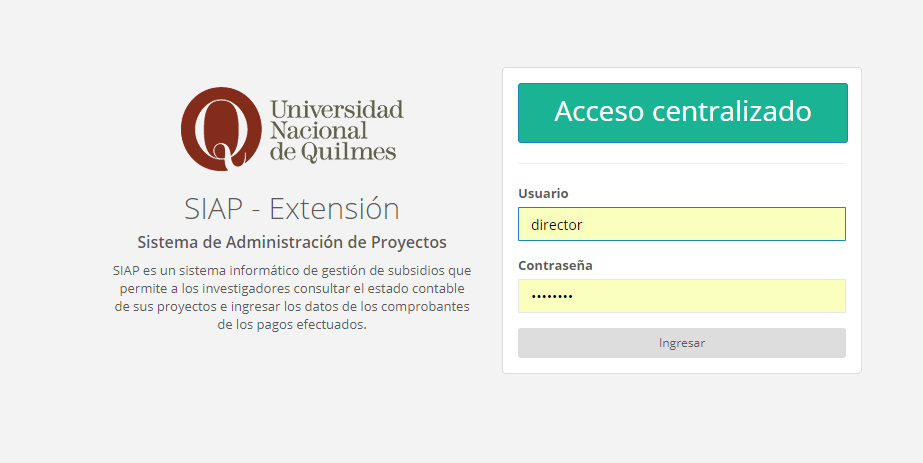 2- Aquí el/la Directora podrá visualizar su o sus proyectos. Allí debe clickear en el “Título” o “número de proyecto” para acceder al interior del proyecto.
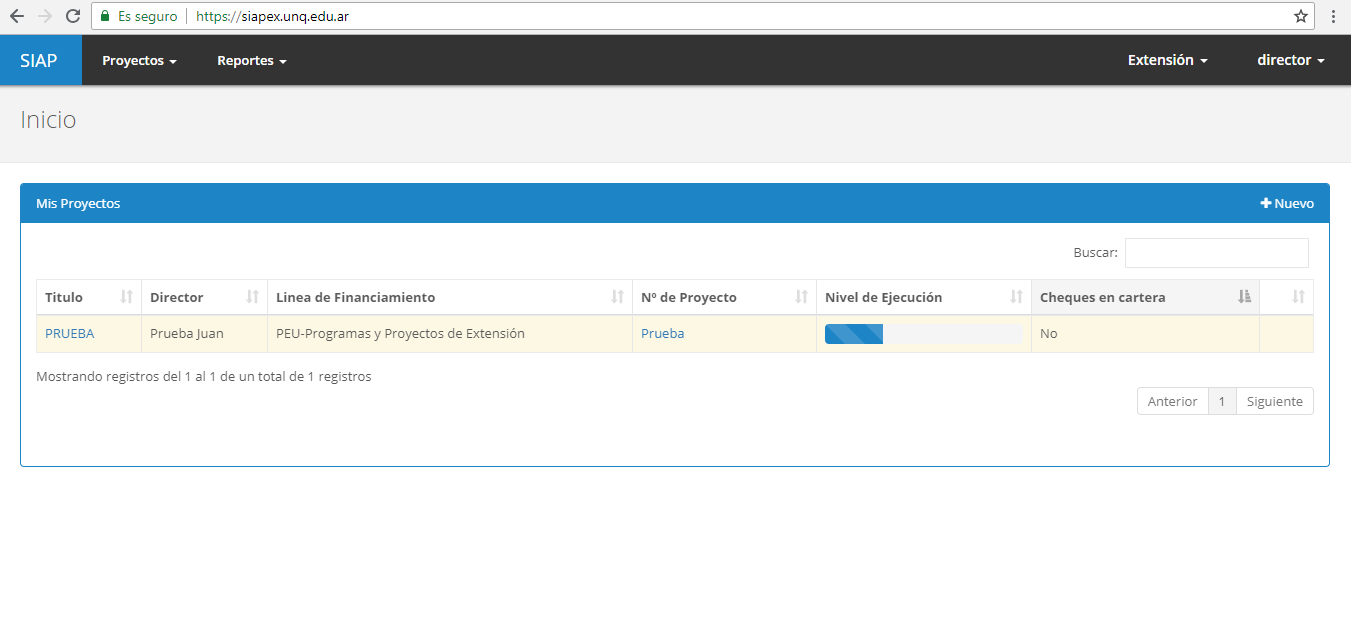 3- Aquí podrá observar la pantalla correspondiente a “Datos Generales” dónde aparecen las solapas de:-Datos Generales –Presupuesto –Pedidos -Listado de Comprobantes-Listado de Desembolsos
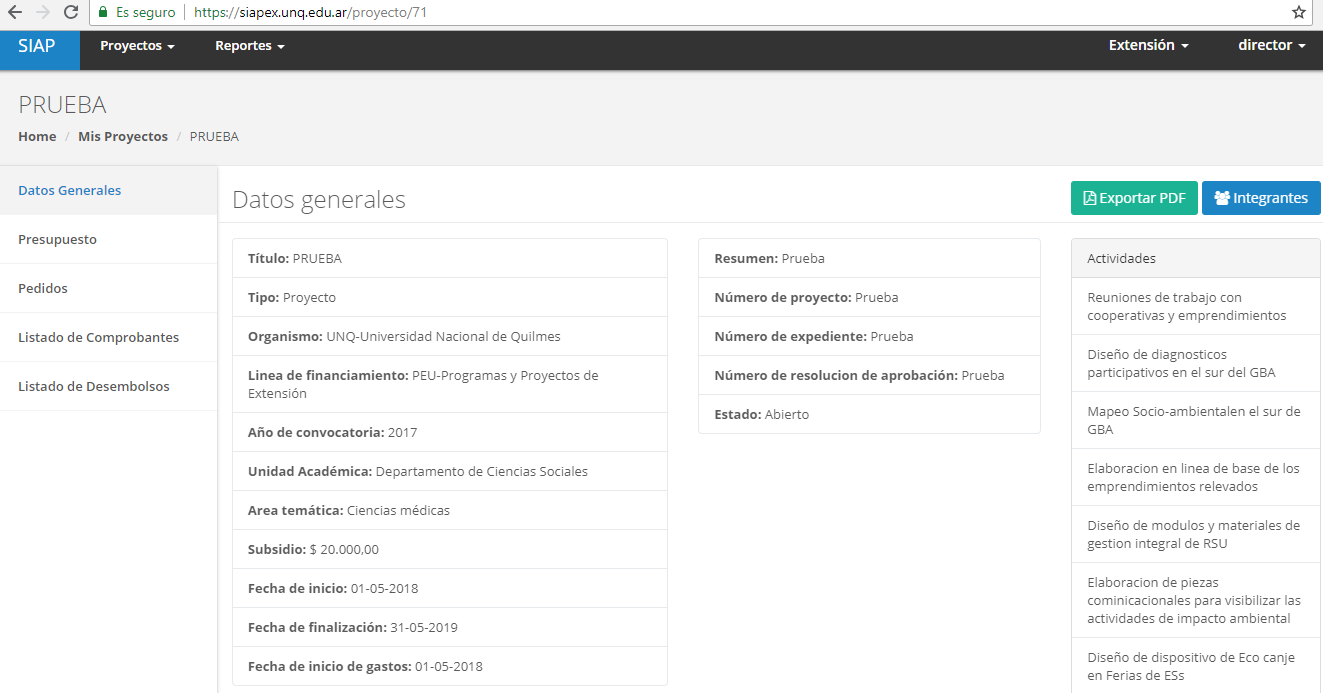 Integrantes
Carga de integrantesACCESO EXTENDIDO: Resumen del proyectoACCESO RESTRINGIDO: Observa todo, pero no puede cargar comprobantesACCESO TOTAL: Observa todo y puede modificar todo
Presupuesto
Presupuesto - reformulaciones
Nueva reformulación
Presupuesto –  Equipos
Nota para modificación de equipo
Pedidos:  Ingresar en Pedidos > Para rendición > Específico
Pedidos – Rendición específica
Agregar nuevo proveedor
Carga de comprobantes - Enviar
Listado de comprobantes – Pendiente de aprobación
Listado de comprobantes - Observado
Detalles del comprobante
Editar comprobante
Listado de desembolsos
Detalle de adelanto específico
¡GRACIAS POR EL TRABAJO Y LA PARTICIPACIÓN!
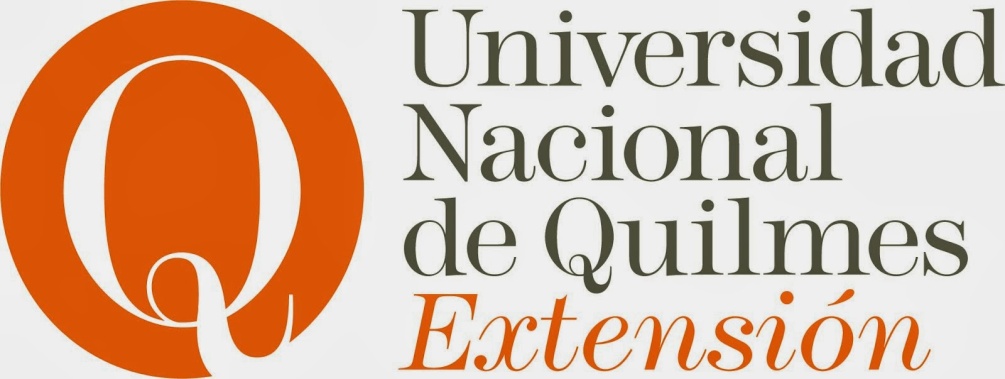